Intonation and Computation: Deception
Julia Hirschberg
LSA 2017
julia@cs.columbia.edu
Deceptive Speech:  A Case Study
How do you come up with an idea for an empirical speech study?
How do you go about doing it?
What problems might you run into along the way?
2
Deception & Culture
Not widely researched
What has been looked at:
How culture affects when people deceive (e.g., Lapinski & Levine, 2000; Seiter et al, 2002) 
Beliefs about deceptive behaviors across cultures  
But contrasting findings (e.g., Al-Simadi, 2000; Bond & The Global Deception Research Team 2006)
Few studies on universal versus culture-specific verbal cues (e.g., Cody et al. 1989; Cheng & Broadhurst, 2005)  
But have examined one culture per study
3
[Speaker Notes: Before we get started, let’s review what is known about deception across cultures
(go through slide)

Also study you read in class:
As seen in a study by Cheng and Broadhurst (2005), Cantonese-English bilinguals were more often judged as being deceitful when they spoke in their second language than when they spoke in their first language, regardless of whether they were telling the truth or lying.  When speaking in their second language, they displayed more visual cues of deception (e.g., hand and arm movements) and audio cues of deception (e.g., changes in pitch).

The Cheng and Broadhurst (2005) findings indicate that second-language speakers may be different than native-language speakers, but Cantonese-English bilinguals speaking English need to be compared to native English speakers before conclusions can be made as to whether the difference is due to culture or language.  No study has yet to directly compare the effect of culture on deception behaviors when speakers from different cultures are all speaking one language.  


What is needed?
Direct comparison across cultures]
Defining Deception
Deliberate choice to mislead
Without prior notification
To gain some advantage or to avoid some penalty
Not:
Self-deception, delusion, pathological behavior
Theater
Falsehoods due to ignorance/error
Everyday (white) Lies hard to detect
But Serious Lies?
4
Why are ‘serious’ lies difficult?
Hypotheses:  
Our cognitive load is increased when lying because…
Must keep story straight
Must remember what we’ve said and what we haven’t said
Our fear of detection is increased if…
We believe our target is hard to fool or suspicious
Stakes are high: serious rewards and/or punishments
Makes it hard for us to control indicators of deception
5
Cues to Deception in Many Modalities
Body posture and gestures (Burgoon et al‘94)
Complete shifts in posture, touching one’s face,…
Microexpressions (Ekman‘76, Frank‘03)
Fleeting traces of fear, elation,…
Biometric factors (Horvath‘73)
Increased blood pressure, perspiration, respiration, odor…other correlates of stress  polygraph
Changes in brain activity: true vs. false stories
Variation in what is said and how (Adam‘96, Pennebaker et al‘01, Newman et al ‘03, Streeter et al’77, Hirschberg et al ‘05, Levitan et al ’16)
6
[Speaker Notes: Burgoon – Interpersonal Deception Theory
attempts to explain how individuals handle actual (or perceived) deception at the conscious or subconscious level while engaged in face-to-face communication.]
Lying and LIWC (Newman et al ’03)
Linguistic Inquiry and Word Count: 
Do false (text) stories differ from true ones?
LIWC classifies 61-67% of stories in multiple topics
Context/topic did matter
Liars are less cognitively complex, use fewer self- or other-references, and use more negative emotion words
Self-reference indicates ownership of statement
Negative emotion words indicate guilt
Creating false stories increases cognitive load 
LIWC can be useful but…
7
[Speaker Notes: Pennebaker one of LSA’s first Public lectures on language speakers
LIWC15: has diffs in categories and dictionary]
Current Approaches to Deception Detection
Training humans
John Reid & Associates
Behavioral Analysis: Interview and Interrogation
I didn’t take the money vs. I did not take the money
Laboratory studies: Production and Perception
‘Automatic’ methods
Polygraph
Nemesysco and the Love Detector
No evidence that any of these work….but publishing this statement can be dangerous! (Anders Eriksson and Francisco La Cerda)
8
[Speaker Notes: Contractions may indicate truth or lie (Statement Analysis vs. John Reid (but non-native speakers use contractions much less…

Nemesysco develops vocal lie-detectors, emotion-detectors and love-detectors
claims to have built detectors based on vocal cues
Universal Lie Response
Anders Eriksson and Francisco La Cerda’s article "Charlatanry in forensic speech science: A problem to be taken seriously." 

In the 2007 peer-reviewed academic article "Charlatanry in forensic speech science", the authors reviewed 50 years of lie detector research and came to the conclusion that there is no scientific evidence supporting that voice analysis lie detectors actually work.[8] Lie detector manufacturer Nemesysco threatened to sue the academic publisher for libel resulting in removal of the article from online databases. In a letter to the publisher, Nemesysco's lawyers wrote that the authors of the article could be sued for defamation if they wrote on the subject again.[9] [10] The full text of the article is available online.[11]]
Our Research
Conduct objective, experimentally verified studies of cues to deception which predict better than humans or polygraphs
Our method:
Collect speech data and extract acoustic, prosodic, and lexical cues automatically 
Take gender, ethnicity, and personality factors into account
Use Machine Learning techniques to train models to classify deceptive vs. non-deceptive speech
9
Previous Work
Created Columbia/SRI/Colorado Deception Corpus 
Within-subject recordings of deceptive and non-deceptive speech
32 adult native American English speakers
25-50m interviews by trained interviewer (Reid technique):  15.2h of speech, 7h from subjects
Subjects given tasks and incentivized to lie about performance
Ground truth identified by subjects
10
Acoustic/Prosodic Features
Duration features
Phone / Vowel / Syllable Durations
Normalized by Phone/Vowel Means, Speaker
Speaking rate features (vowels/time)
Pause features (cf Benus et al ‘06)
Speech to pause ratio, number of long pauses
Maximum pause length
Energy features (RMS energy)
Pitch features
Pitch stylization (Sonmez et al. ‘98)
Model of F0 to estimate speaker range
Pitch ranges, slopes, locations of interest
Spectral tilt features
11
[Speaker Notes: Useful features:  Energy features, duration, unit position in interview
LTM model of f0]
Lexical Features
Presence and # of filled pauses
Is this a question?  A question following a question
Presence of pronouns (by person, case and number)
A specific denial?
Presence and # of cue phrases
Presence of self repairs
Presence of contractions
Presence of positive/negative emotion words
Verb tense 
Presence of ‘yes’, ‘no’, ‘not’, negative contractions
Presence of ‘absolutely’, ‘really’
Presence of hedges
Complexity: syls/words
Number of repeated words
Punctuation type
Length of unit (in sec and words)
# words/unit length
# of laughs
# of audible breaths
# of other speaker noise
# of mispronounced words
# of unintelligible words
12
[Speaker Notes: Useful features: positive emotion words, filled pauses]
Subject-Dependent Features
% units with cue phrases
% units with filled pauses
% units with laughter
Lies/truths with filled pauses ratio
Lies/truths with cue phrases ratio
Lies/truths with laughter ratio
Gender
13
[Speaker Notes: Useful features: use of filled pauses, laughter, and cue phrases]
Results
88 features, normalized within-speaker
Discrete: Lexical, discourse, pause
Continuous features: Acoustic, prosodic, paralinguistic, lexical
Best Performance: Best 39 features + c4.5 ML
Accuracy: 70.00% 
TRUTH F-measure: 75.78 
Lexical, subject-dependent & speaker-normalized features best predictors
Interesting individual differences:  how to predict?
14
[Speaker Notes: Positive emotion words  deception (LIWC)
Pleasantness  deception (DAL)
Filled pauses  truth
Some pitch correlations — varies with subject]
Evaluation: Compared to Human Deception Detection
Most people are very poor at detecting deception 
~50% accuracy (Ekman & O’Sullivan ‘91, Aamodt ‘06)
People use unreliable cues, even with training
This study
32 Judges, rating 2 interviews
Received ‘training’ on one subject
Pre- and post-test questionnaires
Personality Inventory
15
A Meta-Study of Human Deception Detection (Aamodt & Mitchell 2004)
16
[Speaker Notes: K is # of studies
N is number of participants]
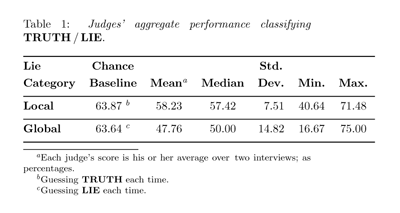 By Judge
58.2% Acc.
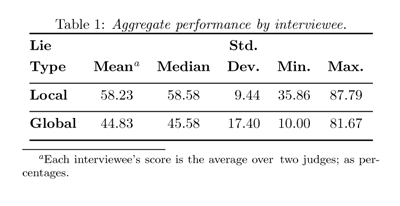 By Interviewee
58.2% Acc.
17
[Speaker Notes: Compare to 67% accuracy by machine.

Also note large differences between judges and also by speaker being judged.
 Some judges are much better than others.
  Some speakers are easier than others]
What Makes Some People Better Judges?
Does personality play a role?
18
The Big Five (Costa & McCrae, 1992)
Openness to Experience: intellect/imagination, originality, curiosity, ingenuity, imaginative, insightful “I have a lot of intellectual curiosity.”

Conscientiousness: orderliness, responsibility, dependability, organized, thorough, planful
“I strive for excellence in everything I do.”

Extraversion: talkativeness, assertiveness, energy “I like to have a lot of people around me.”
19
[Speaker Notes: Costa & McCrae (1992) NEO-FFI Personality Measures

Openness to Experience: intellect/imagination, originality, curiosity, ingenuity, imaginative, insightful
“I have a lot of intellectual curiosity.”

Conscientiousness: orderliness, responsibility, dependability, organized, thorough, planful
“I strive for excellence in everything I do.”

Extraversion: talkativeness, assertiveness, energy
“I like to have a lot of people around me.”

Agreeableness: good-naturedness, cooperativeness, sympathetic, kind, affectionate, trust
“I would rather cooperate with others than compete with them.”

Neuroticism: anxiety, emotional instability,intense, moody, 
“I often feel inferior to others.”]
Neuroticism: anxiety, emotional instability, intense, moody, “I often feel inferior to others.”
Agreeableness: good-naturedness, cooperativeness, sympathetic, kind, affectionate, trust “I would rather cooperate with others than compete with them.”
20
Neuroticism, Openness & Agreeableness Correlate with Judge’s Performance
On Judging Global lies.
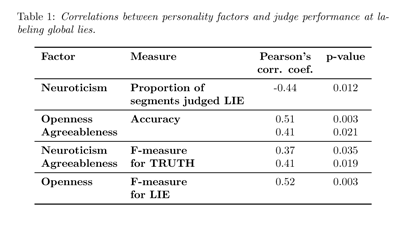 21
[Speaker Notes: Neuroticism was negatively correlated also with pre-test expectations of frequency of lying.  Hence less inclined to label segments as lies; and, since data biased toward truthfulness, these people are better on measures favoring True.

Openness: if one is open to new experience, one may be better able to base judgments on data seen, rather than inject bias

Agreeableness: also associated with dependent personality disorder (extreme attention to the opinions and affective state of others); thus better able to assess their emotional state in deception?]
Current Study: Hypotheses
Personality factors can help to predict differences in deceptive behavior
Subjects who deceive better can also detect deception better
Cultural differences and gender also play a role in deceptive behavior and in deception detection abilities (Cheng&Broadhurt 2005)
New task: Studies of pairs of American English and Mandarin Chinese native speakers, speaking English, interviewing each other
22
Cross-Cultural Deception Detection (Cheng&Broadhurst ‘05)
Immigration motivation
Is it easier to judge deception in your own L1?
Do verbal and non-verbal cues differ for L1 and L2?
26 criminology students judged 20 video interviews in 2x2 betw subjects opinion paradigm (Cantonese/English bilinguals)
Better at judging lies but worse at judging truth in 2nd language
2nd language affected subjects’ verbal and nonverbal behavior whether telling truth or lie
23
[Speaker Notes: Belief in capital punishment is low stakes
Videos not balanced for gender (17F, 3M)
Face and body al visible
Detection subjects fairly balanced (13F, 14M): most in criminology jobs]
Our CxC Experiment
NEO-FFI
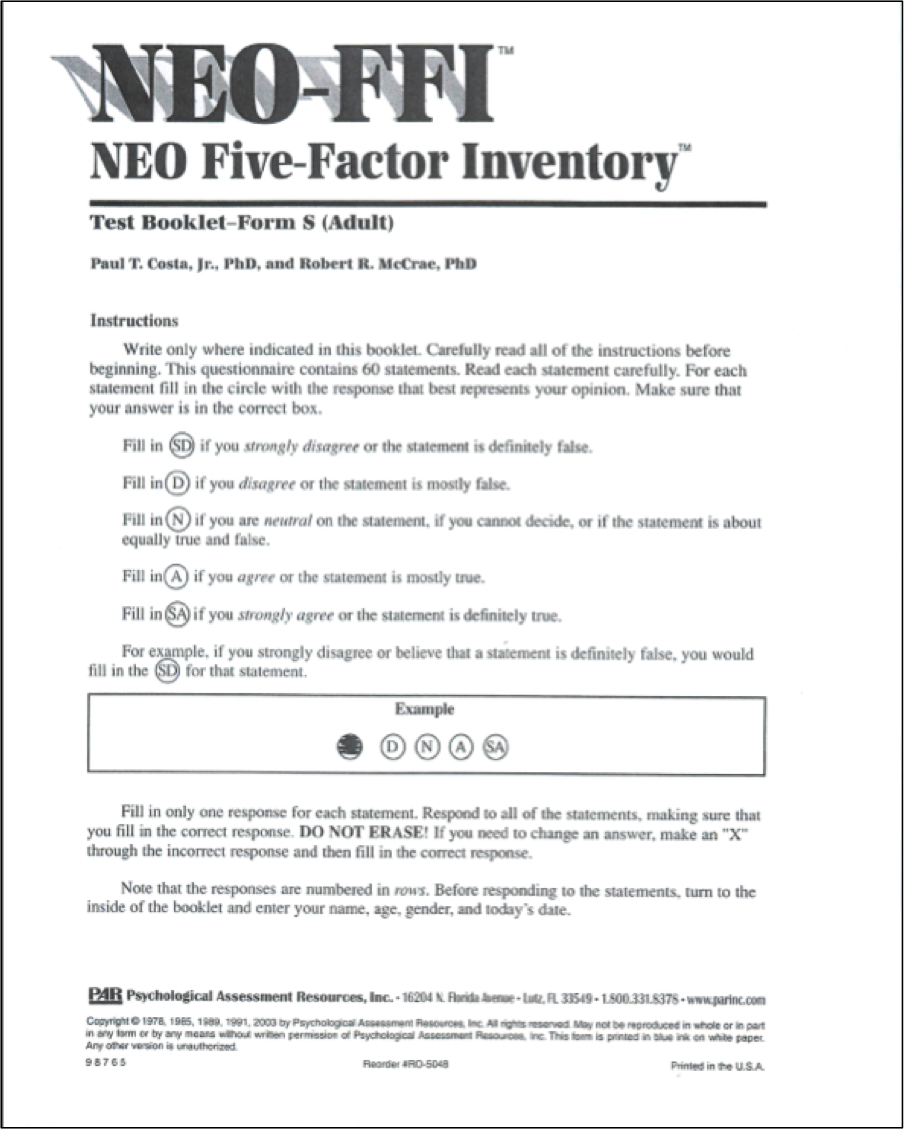 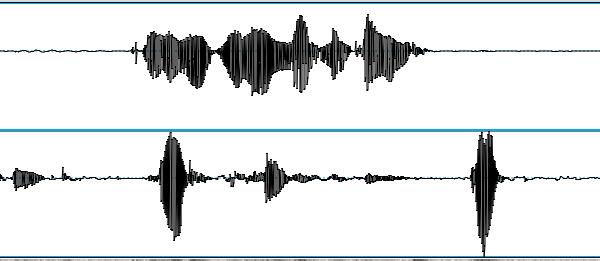 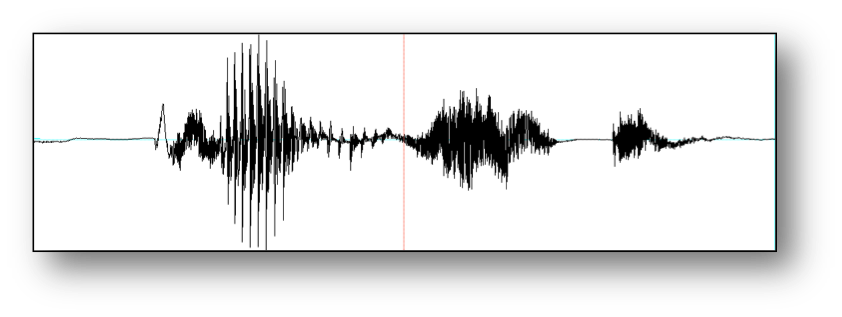 Survey
Lying game
Background 
survey
Biographical
Questionnaire
Baseline sample
24
Our CxC Experiment
NEO-FFI
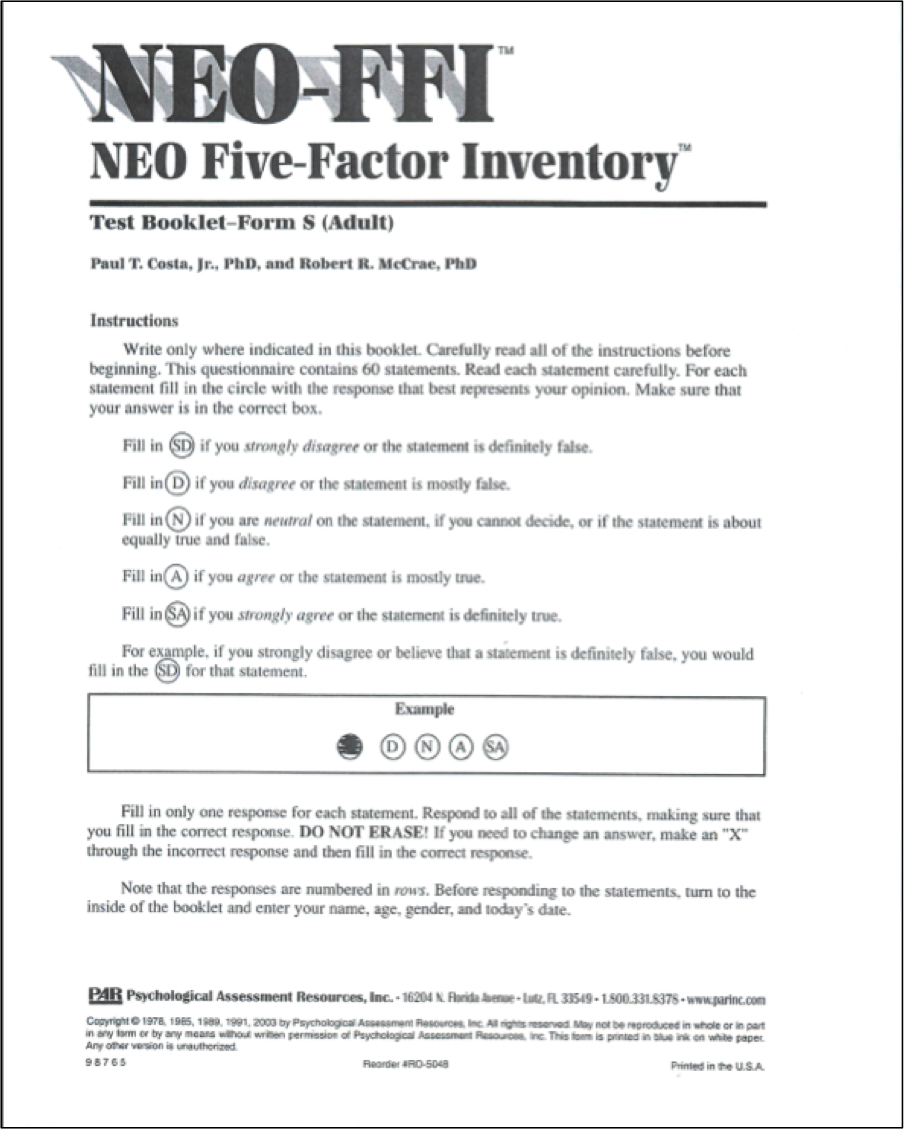 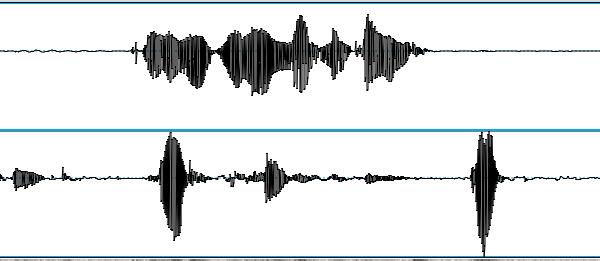 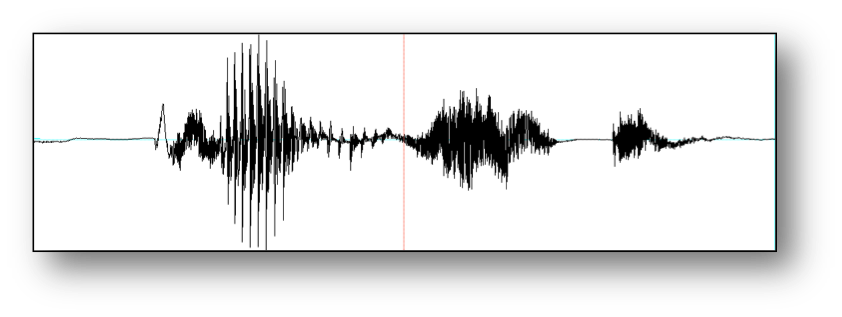 Survey
Lying game
Background 
survey
Biographical
Questionnaire
Baseline sample
25
Our CxC Experiment
NEO-FFI
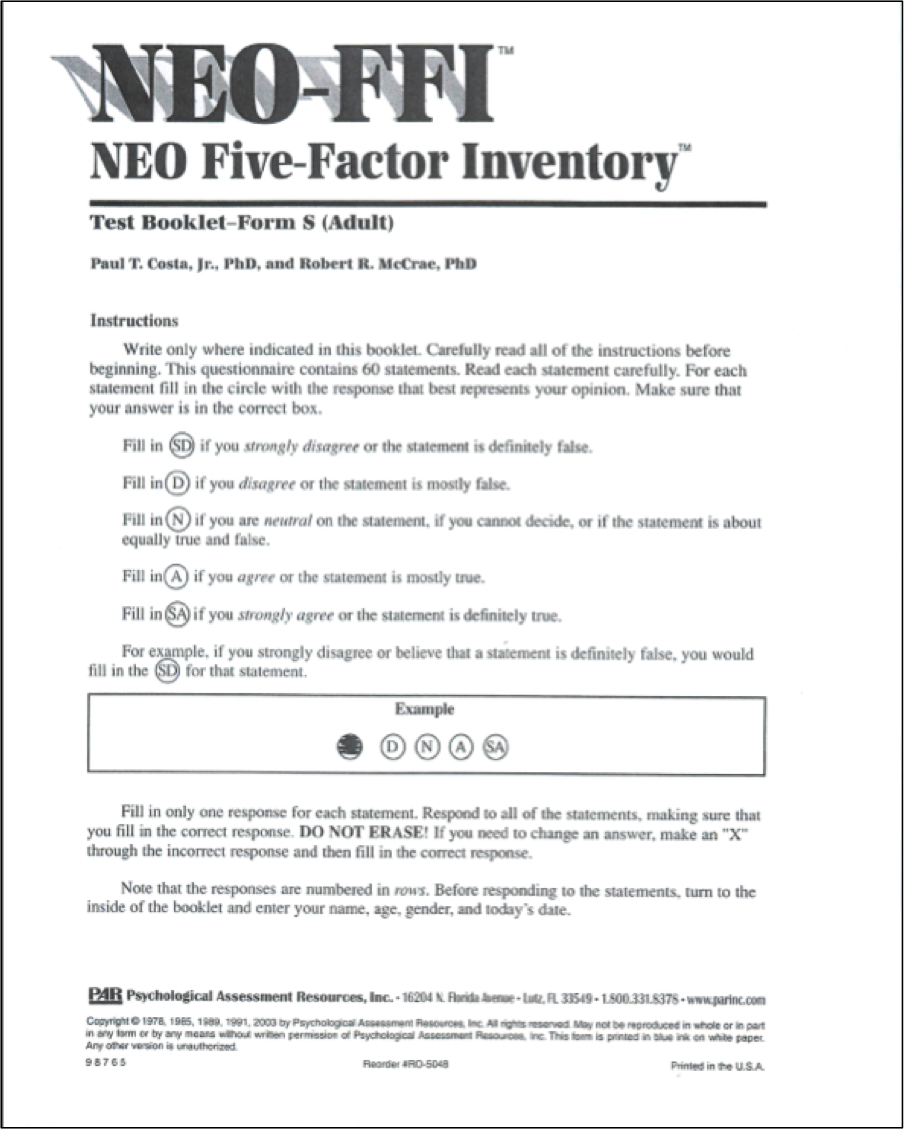 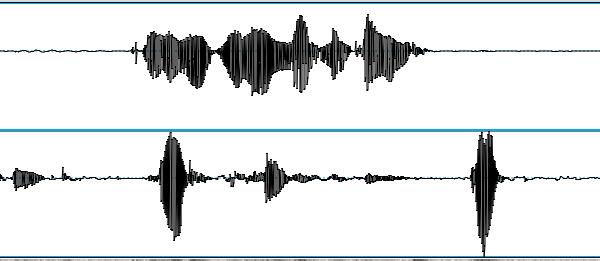 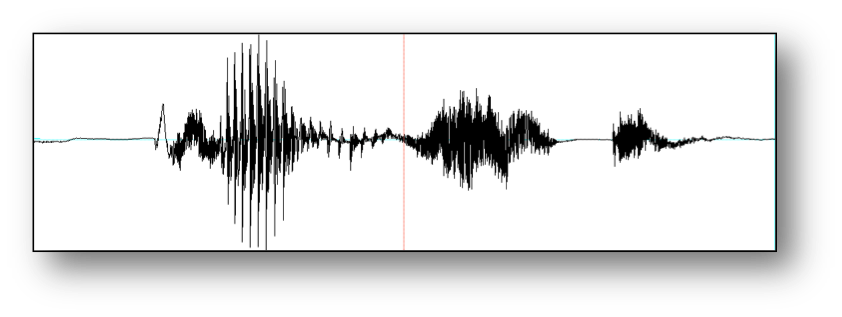 Survey
Lying game
Background 
survey
Biographical
Questionnaire
Baseline sample
26
Biographical Questionnaire
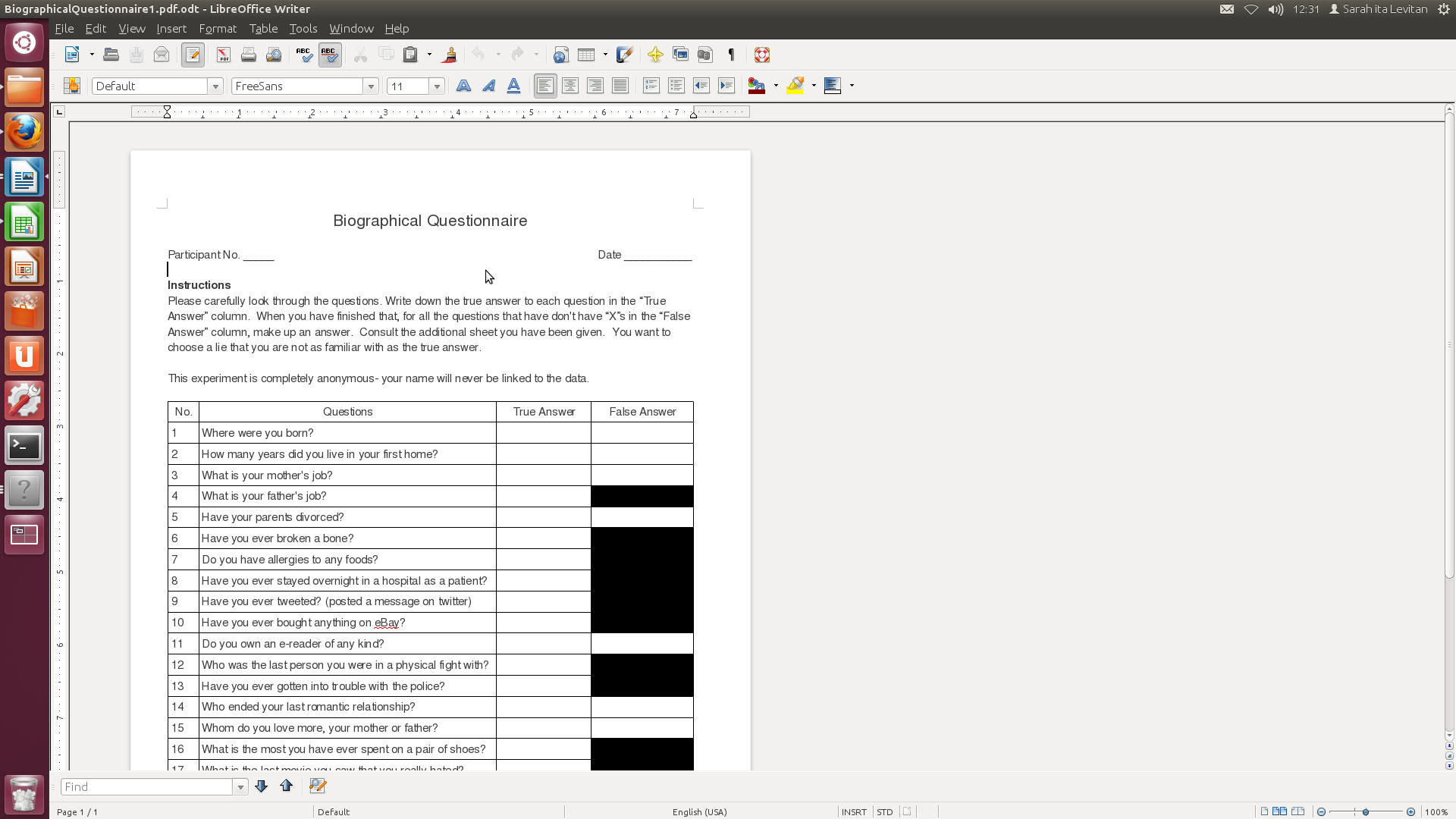 Our CxC Experiment
NEO-FFI
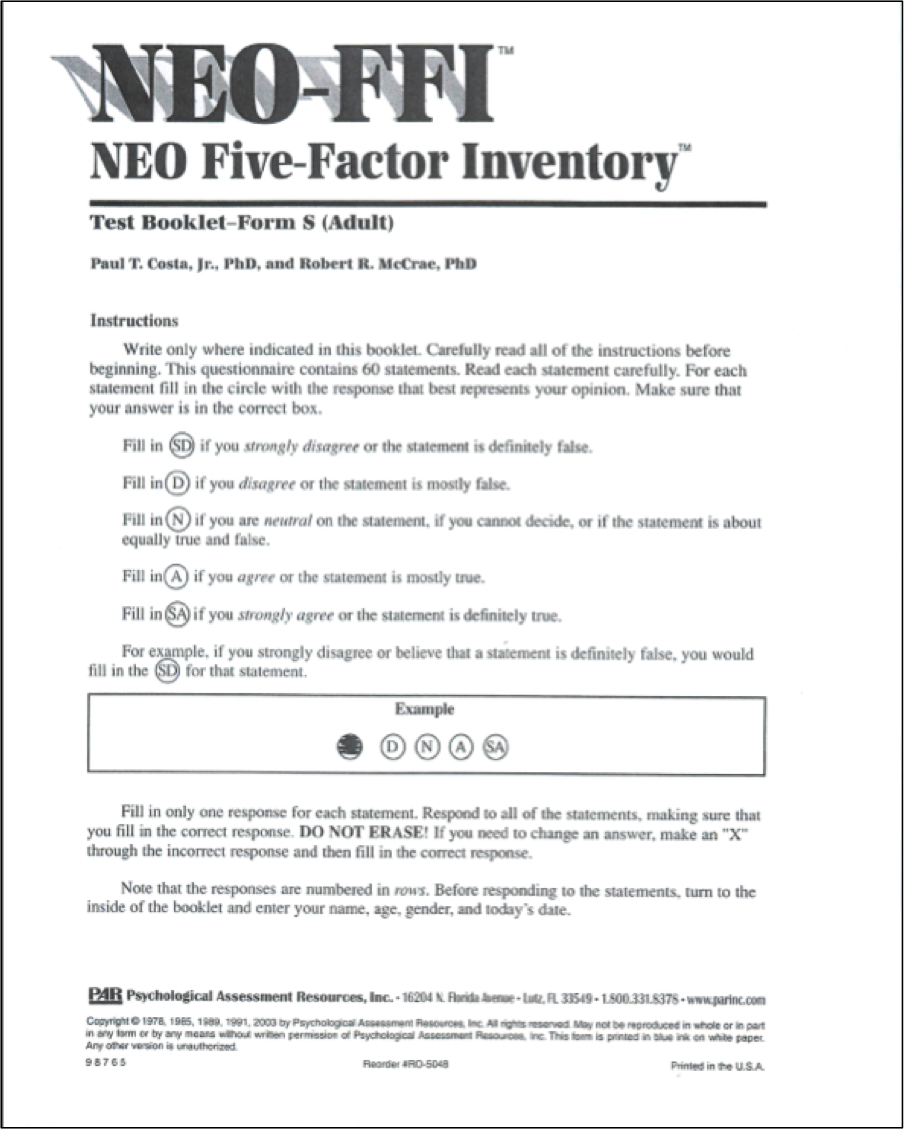 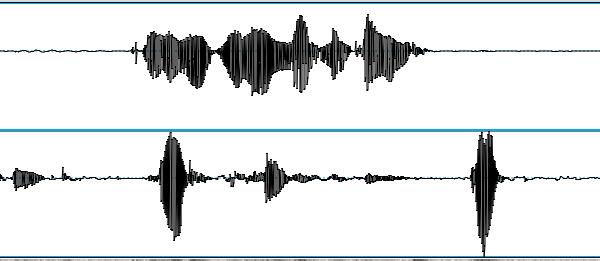 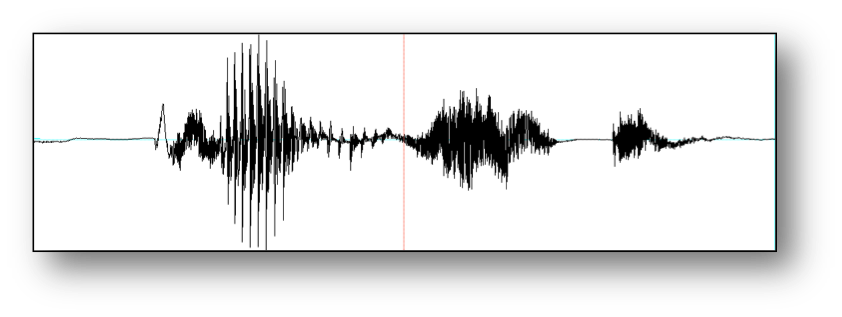 Survey
Lying game
Background 
survey
Biographical
Questionnaire
Baseline sample
28
Our CxC Experiment
NEO-FFI
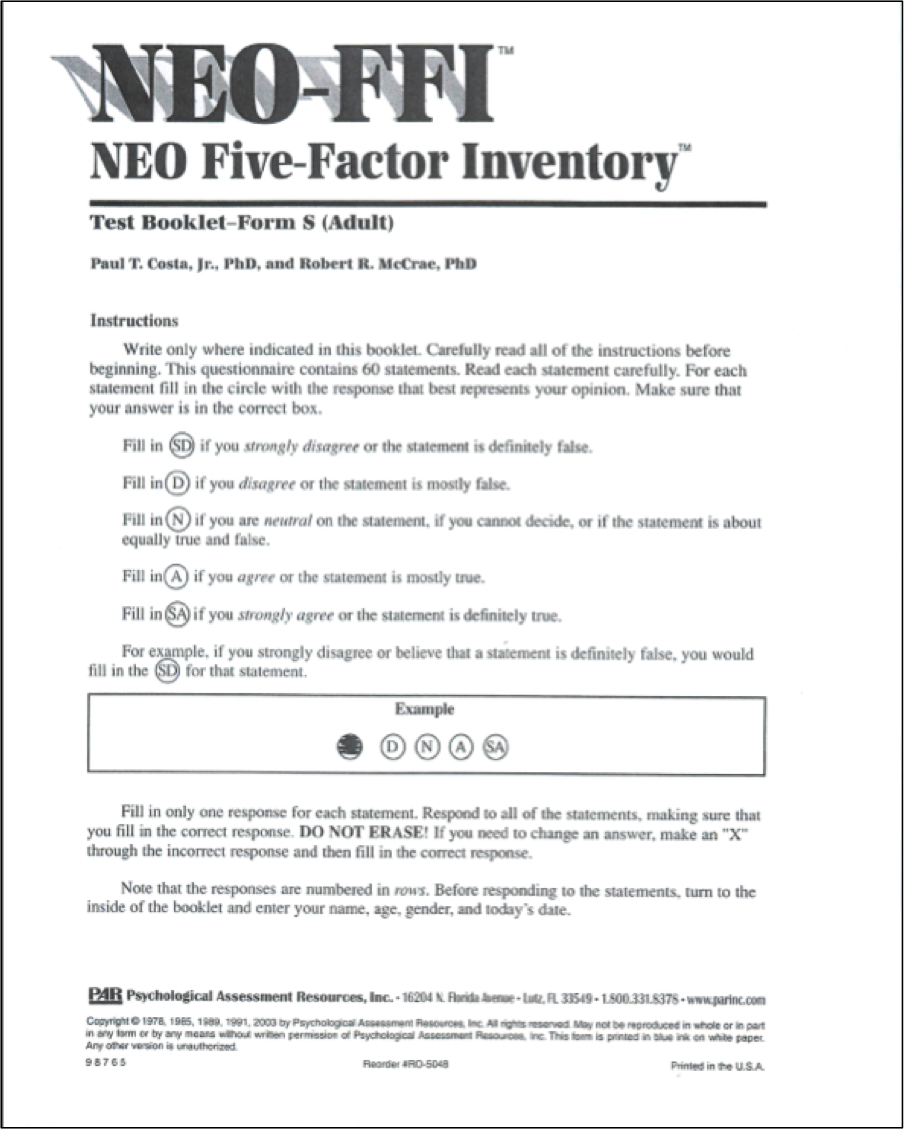 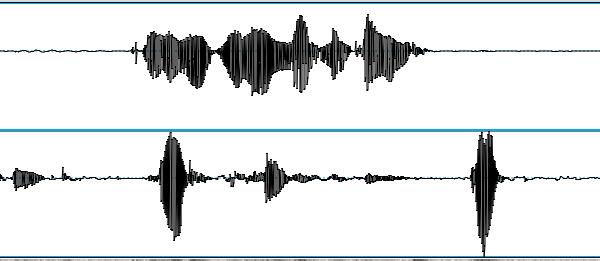 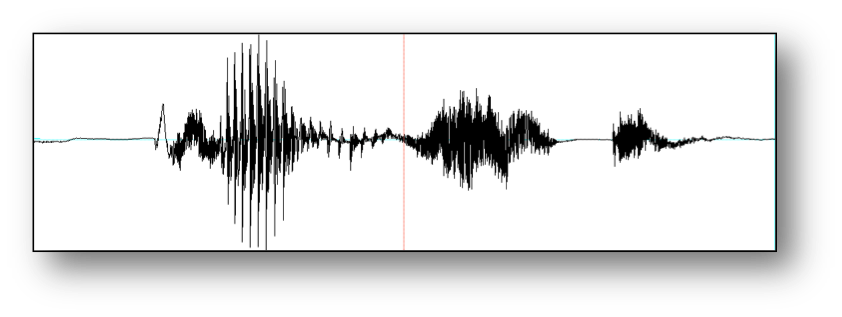 Survey
Lying game
Background 
survey
Biographical
Questionnaire
Baseline sample
29
Our CxC Experiment
NEO-FFI
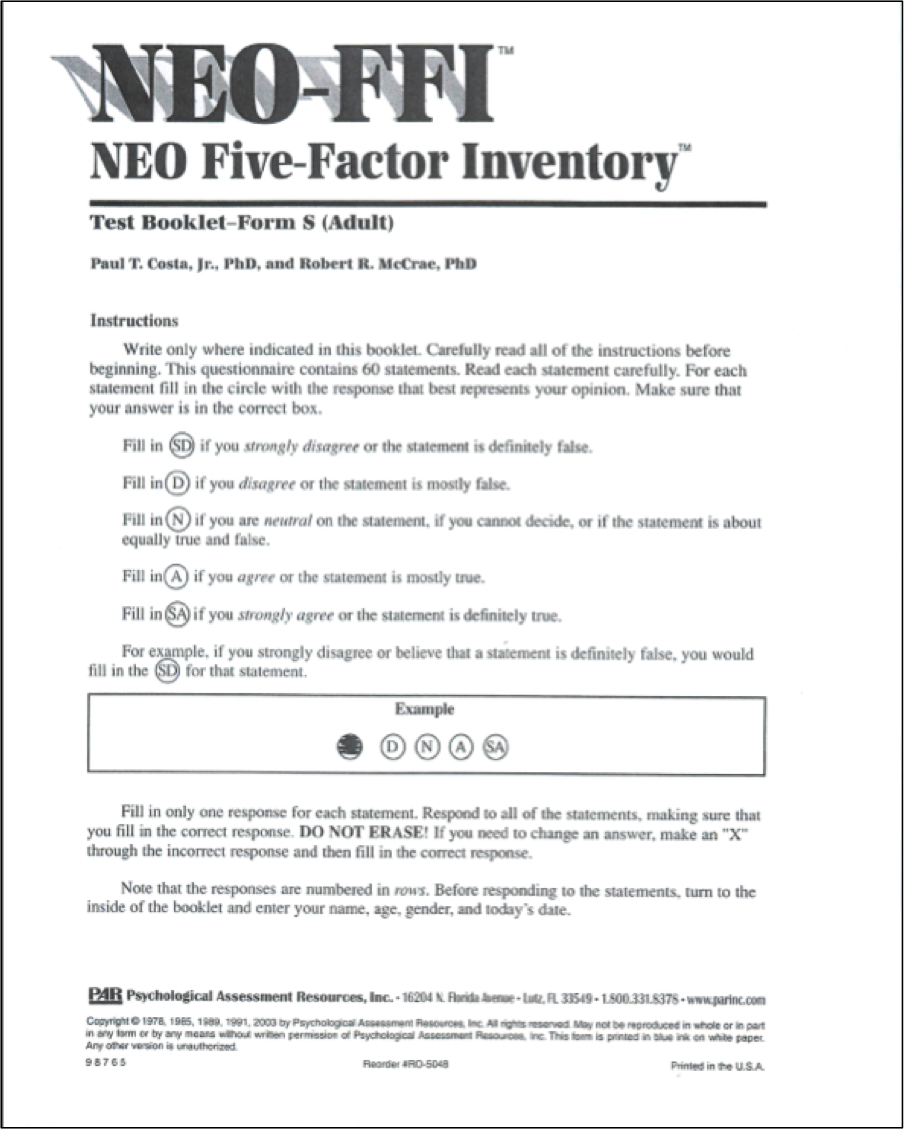 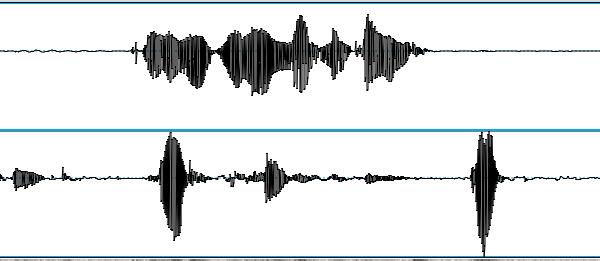 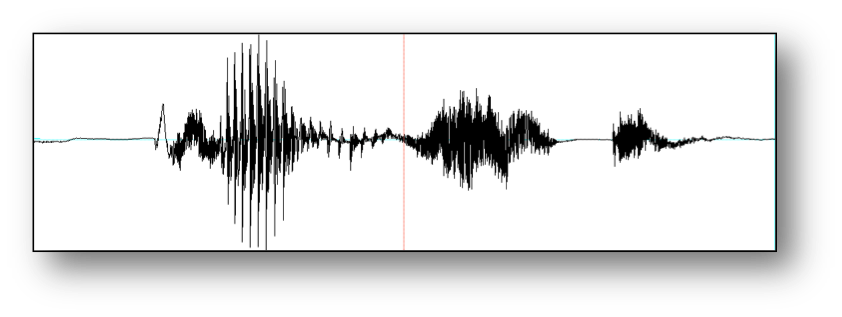 Survey
Lying game
Background 
survey
Biographical
Questionnaire
Baseline sample
30
Our CxC Experiment
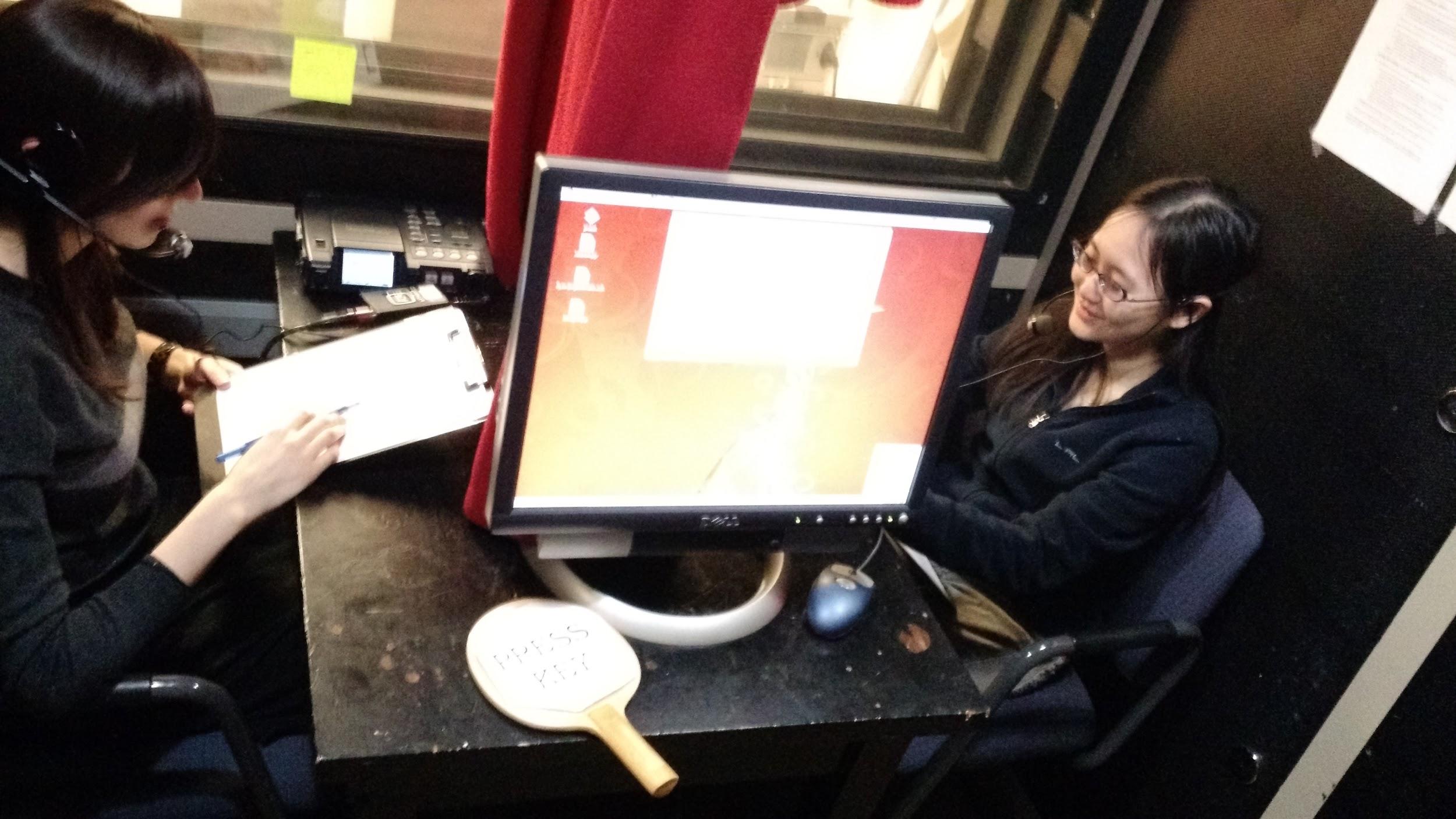 31
Our CxC Experiment
NEO-FFI
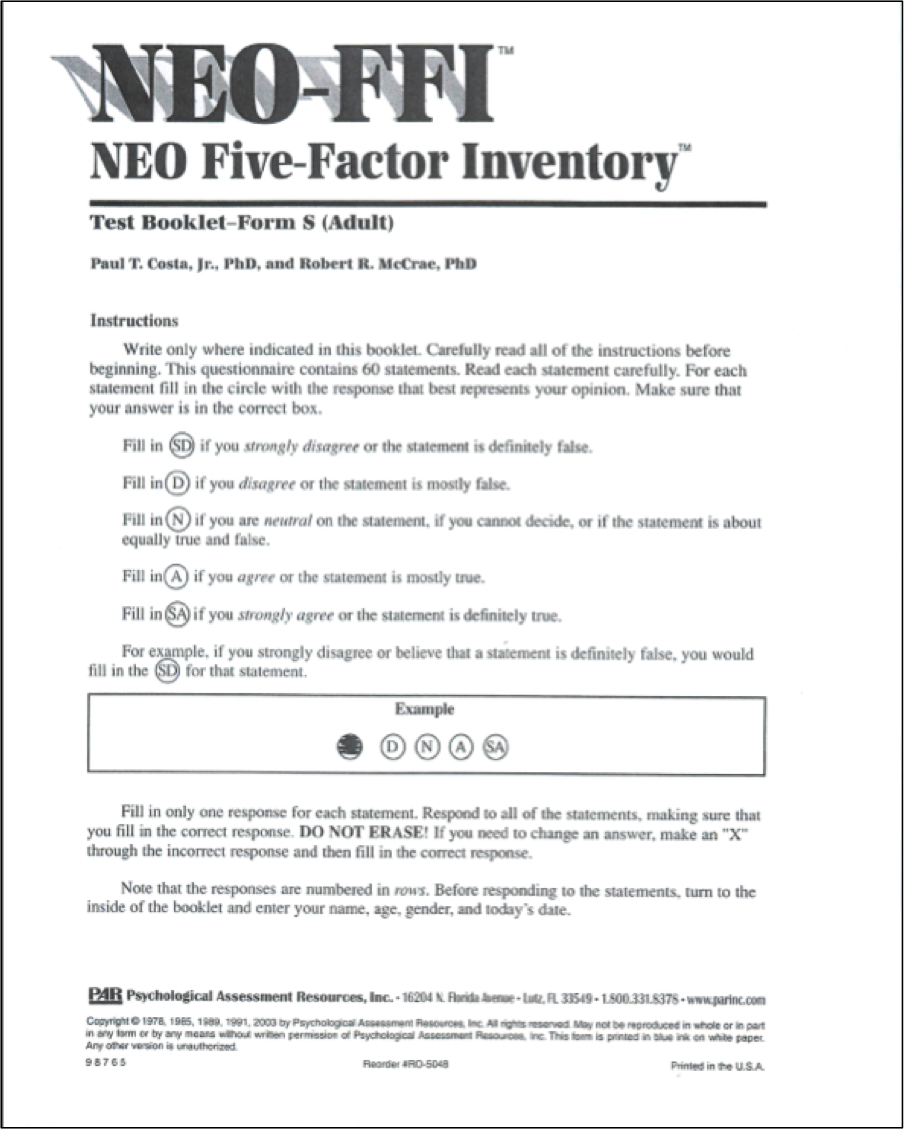 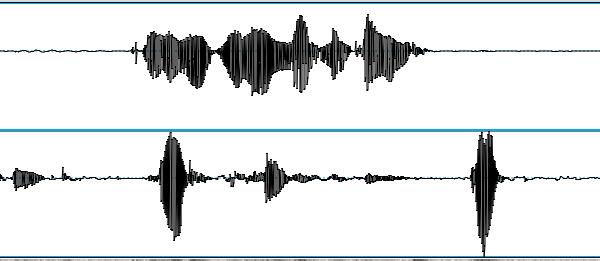 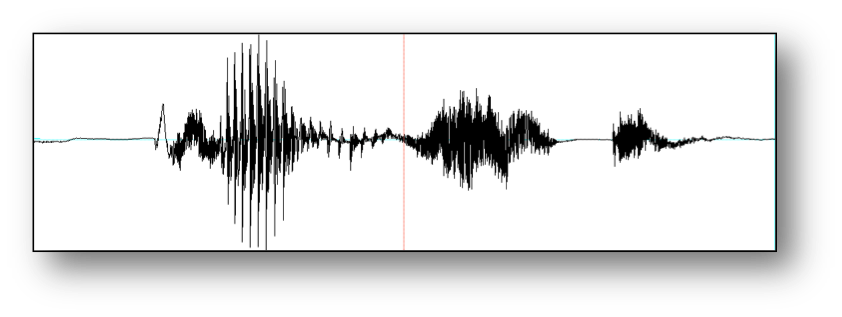 Survey
Lying game
Background 
survey
Biographical
Questionnaire
Baseline sample
32
Scoring and Motivation
Success
Ability to lie -> as interviewee, number of lies believed true by interviewer
Ability to detect lies -> as interviewer, number of correct guesses for truth and lie
Note: $1 added or subtracted for each right or wrong decision
33
Example:  “Where were you born?”
True or False?
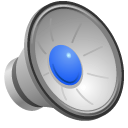 34
[Speaker Notes: “I was born in Oakland California, but… I moved to LA like a few years, when I was like in third grade… or right before third grade.”]
Example:  “Where were you born?”
False!
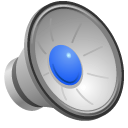 35
[Speaker Notes: “I was born in Oakland California, but… I moved to LA like a few years, when I was like in third grade… or right before third grade.”]
Annotation
Transcribed using Amazon Mechanical Turk
5 Turkers per utterance, combined using Rover techniques
Automatically segmented using Praat into Inter-Pausal Units (IPUs) at 50ms silence
Automatically aligned with speech and truth/lie labels using aligner built with Kaldi
36
Rover Example
ROVER Score = (1+1+1+2/3+2/3+1+1+2/3+1+1)/10=0.9
[Speaker Notes: Threshold for non-correction 7]
Corpus
Two current versions:
Balanced corpus:  140 pairs; 112h speech
Larger corpus: 172 pairs; 122h speech
Largest existing cleanly recorded corpus of deceptive/non-deceptive speech
38
Correlations: Deceptive Ability & Deception Detection
People’s ability to detect deception correlates with their ability to deceive  r(280) = 0.12, p = 0.05 
Ability to lie -> as interviewee, # lies believed true by interviewer
Ability to detect lies vs. truth -> as interviewer, # correct guesses for truth or lie
Holds across all subjects but strongest for females  r(140) = 0.24, p = 0.005
39
[Speaker Notes: *changed this slide
1)updated statistical values
     -- note:  same overall finding
                  but now no diff if women broken up by language (significant for BOTH English speaking females and Mandarin speaking females)
            -- the change in this finding makes sense to me because it must have been always due to being female and not the native language spoken]
Correlations: Gender, Ethnicity, Personality & Ability to Deceive
Extraversion is significantly negatively correlated with ability to deceive for English males r(70) = -0.24, p = 0.04
Tendencies for
Chinese/female extraversion positively correlated with ability to deceive
 American/female conscientiousness negatively correlated with ability to deceive
40
[Speaker Notes: *changed this slide
updated stat for English/Male
Took out:
     a) Chinese/female extroversion and ability to deceive – now not significant
          -- a bit confusing because the sample size is the same as before, just a slightly different group of participants.  But before the p = .03 which maybe isn’t very strong for a correlation 
    b) English/female conscientiousness and ability to deceive is now marginal 
          -- we know if sample increases then p=.04…although that isn’t very strong for a correlation]
Gender, Ethnicity, Personality & Deception Detection
No effect of personality factors in deception detection found so far 
Contra earlier findings for English speakers (Enos et al ’06)
But this is real-time detection vs. later judgments
Working on better ways representations
Clustering using all factors
Quantizing raw scores:  high, medium, low
41
[Speaker Notes: F. Enos, S. Benus, R. Cautin, M. Graciarena, J. Hirschberg, and E. Shriberg, “Personality factors in human deception detection: Comparing human to machine performance.” Interspeech 2006. Pittsburgh.]
Confidence in Judgments
Ability to detect deception negatively correlates with confidence in judgments for all subjects r(278) = -0.15, p = 0.01 
Strongest for females  r(140) = -0.25, p = 0.003
Ability to deceive negatively correlated with confidence for males r(138) = -0.17, p = .05
Strongest for Chinese males r(70) = -0.27, p = 0.02 
Less confident interviewers may ask more follow-up questions and obtain more evidence for decisions?
42
[Speaker Notes: Some interesting correlations with confidence reported in individual judgments of truth/lie

The findings on this slide are for average confidence. I did not include the findings with confidence in judgments (post-experiment questionnaire) as I think that will make it too confusing and seem like we are fishing for findings.]
Personality Factors and Confidence
Neuroticism negatively correlates with confidence for Chinese female subjects r(70) = -0.29, p = 0.02
Openness to experience negatively correlates with confidence for all subjects r(277) = -0.14, p = 0.02
Strongest for females r(140) = -.20, p = 0.02
Strongest for Chinese females r(70) = -0.29, p = 0.02
43
Classification Results (Unbalanced Corpus)
Features (z-score normalized):
Acoustic features: f0, intensity, voice quality, speaking rate – raw and normalized 2 ways
Gender: subject and partner
Ethnicity: subject and partner
Personality scores
Lexical features not yet available for entire corpus
Weka experiments
J48 decision trees
Random Forests
Bagging
44
[Speaker Notes: Session norm: z-score normlization across entire session
Baseline norm:  same calculation using means and sd’s of baseline speaker collection
Random Forests:  multiple decision trees trained on random subject of features:  majority vote 
Bagging: uniformly sampling from training data with replacement and training multiple modes:  majority vote -- avoid over-fitting by reducing variance]
Classification Results
Baseline accuracy:  59.9%
45
[Speaker Notes: Two different speaker normalization approaches:  
Session norm: z-score normlization across entire session
Baseline norm:  same calculation using means and sd’s of baseline speaker collection]
Added Features
Speaker gender
Speaker native language
NEO-FFI personality scores
46
Adding Gender, Ethnicity and Personality Features (SessionNorm)
Majority class baseline accuracy:  59.9%
47
[Speaker Notes: Better than results on CSC corpus with acoustic features only (61.5% accuracy – with baseline of 60.2% predicting true)]
Other Questions
Once you have a corpus….what other questions can you investigate?
48
[Speaker Notes: START AT SLIDE 43 FROM IGERT SLIDES]
Interviewer Correctness and Confidence  by Question
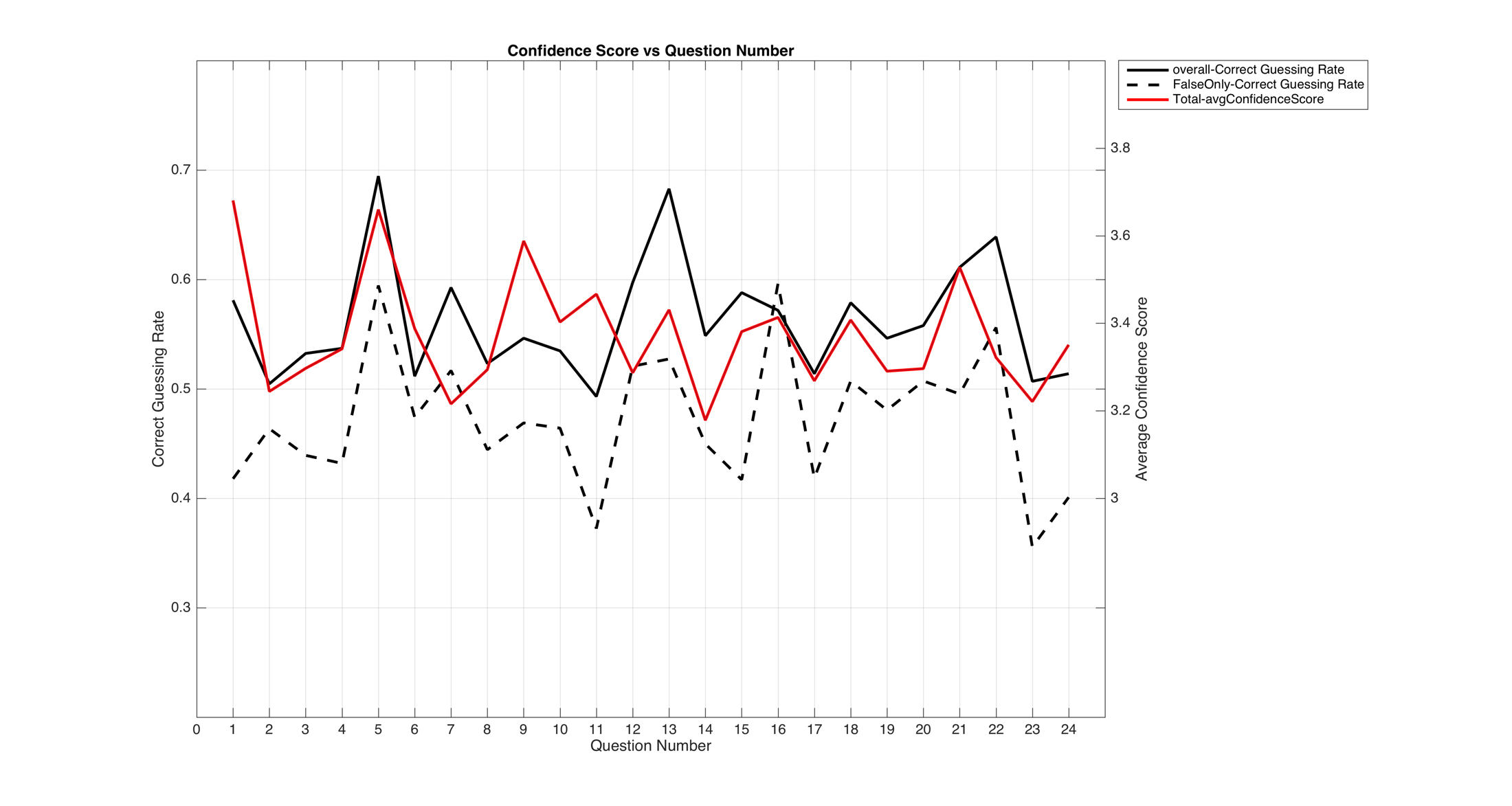 49
[Speaker Notes: We've started to examine whether question type is a factor in predicting deception:
Solid black line: overall correct truth/lie interviewer judgments (mean %); Dotted black:  overall correct guess of lie %; Red line: Mean confidence self rating on truth/lie decisions
Peaks (easy?0): 5 (parents divorced), 13 (trouble with police), 22 (own a cat), 16 (most paid for pair of shoes)
Dips (hard?): 11 (own an e-reader), 15 (who do you love most?), 17 (last movie you hated), 23 (watched a person or pet die)]
Which Question Types are Most Difficult?
Yes/no vs. open-ended questions
Do you own an e-reader of any kind?
Who ended your last romantic relationship?
Sensitive (intrusive, threat of disclosure, social desirability) vs. non-sensitive
Who ended your last romantic relationship?
Do you own an e-reader of any kind?
50
[Speaker Notes: Which are harder/easier to lie about or to detect lies?
Definitions: “Survey questions about drug use, sexual behaviors, voting, and income are usually considered sensitive; they tend to produce comparatively higher nonresponse rates or larger measurement error in responses than questions on other topics… There are three distinctive meanings of the concept of sensitivity: intrusiveness, threat of disclosure and social desirability”]
Current Findings
All interviewers better at guessing T/F for yes/no questions than for open-ended questions
Only English interviewers detected lies to ynq’s better than to open-ended questions
Many differences in pair types wrt detecting lies to ynq’s (e.g. English females did better when interviewing Mandarin males than English males)
All interviewers detected T/F better in sensitive questions than non-sensitive, with some differences for pair types
51
[Speaker Notes: Yes/no questions easier to detect lies in than open ended questions
t-test: rateCorrectGuess for all interviewers
mean in group yesno : 0.5827273
mean in group open : 0.5466450                     
t = 2.7983, df = 557.85, p-value = 0.005315
t-test: rateCorrectGuess_lie for english interviewers
mean in group yesno : 0.5229082           
mean in group open 0.4630385 
t = 2.1894, df = 274.18, p-value = 0.02941
Sensitive questions easier to judge than non-sensitive
t-test: rateCorrectGuess for all interviewers
mean in group sens : 0.5961735
mean in group insens : 0.5487819
t = 3.5233, df = 534.02, p-value = 0.0004628]
Baseline Interviews & Personality Predictions
3-4m pre-experiment interviews between subject and experimenter to use for normalizing interview data
Can we detect gender, ethnicity, personality types and even ability to lie or detect lies from this data alone?
52
[Speaker Notes: Some current results for usefulness of baseline interviews we collected just for norming interviews.
As you read about in the article assigned by Guozhen, this data set was also used to assess whether personality can….]
Baseline Interview
Tell me how you decided to come to Columbia. 
What are your favorite things to do in New York City?
What do you like the most about living in New York City?
What do you like the least about living in New York City?
Describe a typical weekend for you, from Friday night through Sunday night.
What was the best food you ever ate, where did you have it, and what made it so good?
Where was the last place you traveled, and what are some things you did while you were there?
What was the last movie you saw, and what was the premise of it?
Besides work or school, what do you do with your time?
What did you do this past summer?
53
Findings
3-4 minutes of ’normal’ speech turn out to yield good classification of ethnicity, gender, and success at deception detection, with some success at predicting NEO-FFI personality scores as well
Promising results for future work on classifying speakers from small amounts of ‘normal’ speech
54
[Speaker Notes: Provides a reliable way of identifying ethnicity, gender, and even success at detecting deception (altho not at deceiving)
Also predicts self-reported NEO-FFI personality scores well]
Gender Classification
Baseline: 61% female 
f0 is the best feature
Useful LIWC categories: ‘anger’, ‘money’, ‘certainty’ -> male
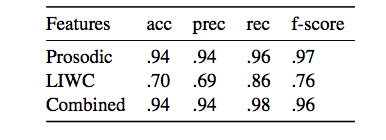 Native Language
Baseline: 57% English
Useful LIWC categories: ‘apostrophe’ -> English (contractions)
     ‘dash’ -> Mandarin (false     
      starts)
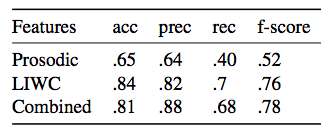 55
[Speaker Notes: LIWC is a useful feature, even though everyone is answering the same questions]
Personality Classification (F measure) (f1)measures)
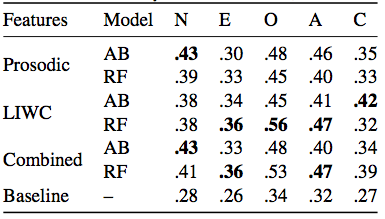 Binning:  high, medium, low for each factor, based on population means
Compare AdaBoost and RandomForest classifiers
Useful LIWC categories:
Neuroticism: ‘power’, ‘money’
Extraversion: ‘drives’, ‘focusfuture’
Openness to experience: ‘interrogation’, ‘focuspast’
Agreeableness: ‘social’, ‘assent’
Conscientiousness: ‘work’, ‘time’
56
[Speaker Notes: Best results for openness to experience, worst for extraversion]
Success at Deception Detection Ability
Baseline for ability to detect deception : 52%
AdaBoost, prosodic + LIWC features: 61%
Adding knowledge of gender, native language, personality: 65%
Useful features: ‘focuspresent’, speaking rate
Currently unable to predict success at deception production above chance – but not yet using full set of lexical features
57
Other Questions
Is laughter in deceptive speech produced differently from laughter in non-deceptive speech?
Do people who entrain to their interlocutors detect deception better?  Deceive better?
Do acoustic-prosodic and lexical features that predict deception differ across cultures?
58
[Speaker Notes: Implemented: pitch, energy, gender, ethnicity, NEO-FFI

Will discuss deception detection and trust in 2 weeks]
Next Class
Emotional speech
59